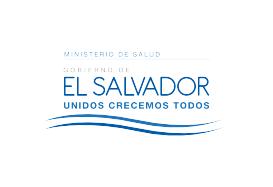 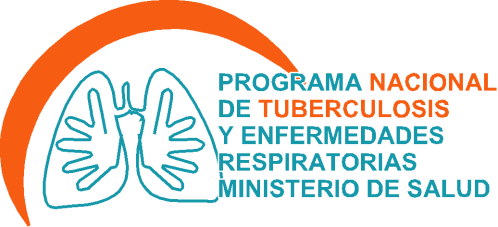 AVANCES EN EL PROCESO DE NEGOCIACIÒN  PROPUESTA TB
DR. JULIO GARAY
COORDINADOR DE PROGRAMA NACIONAL 
DE TUBERCULOSIS Y ENFERMEDADES RESPIRATORIAS
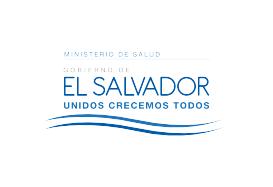 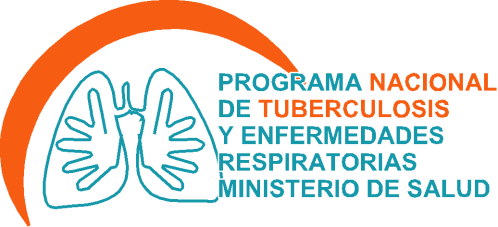 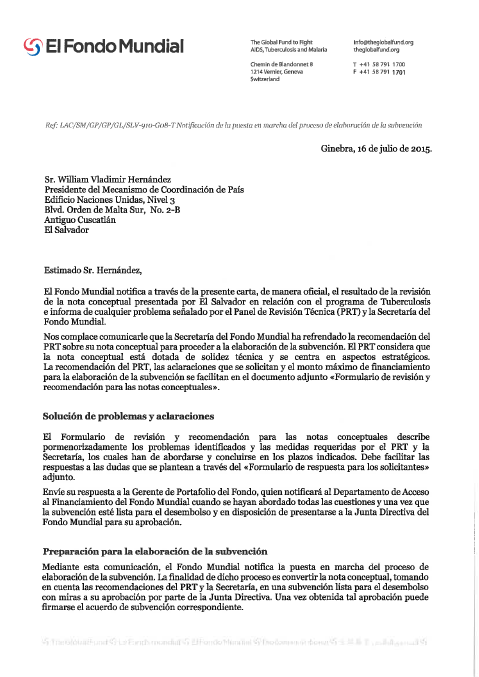 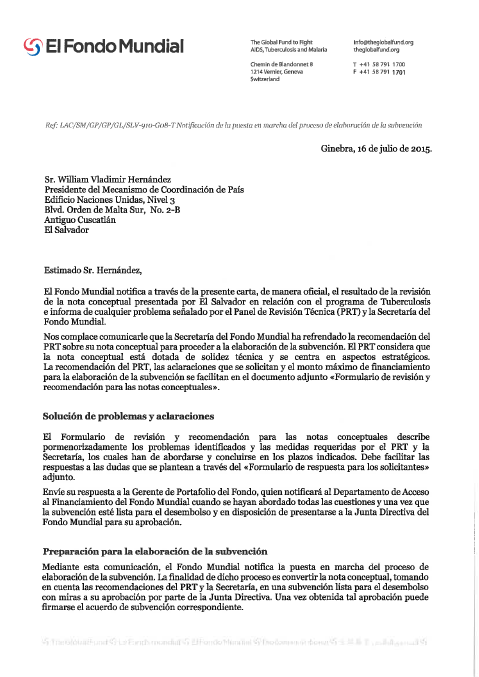 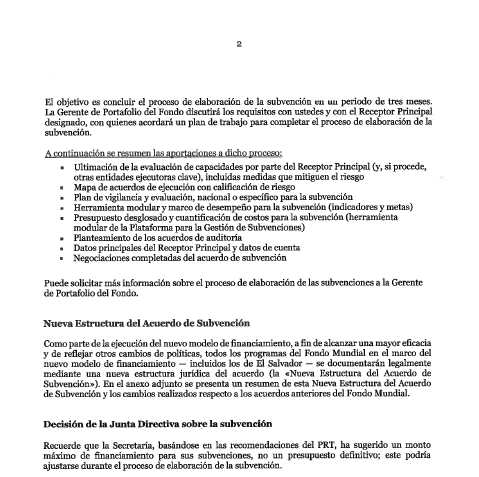 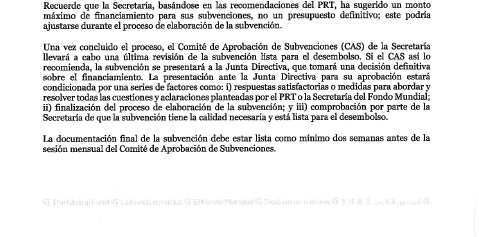 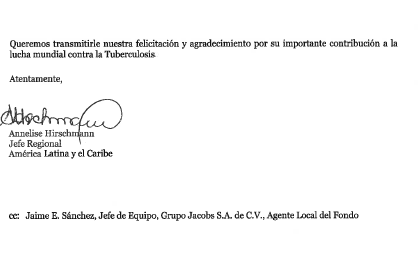 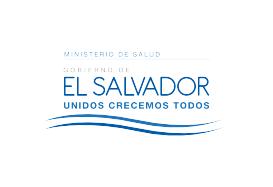 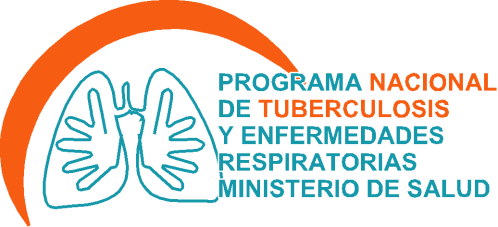 La introducción de este modelo responde a los siguientes objetivos:
1. Mejorar la optimización y la maximización  de la efectividad en la utilización de los recursos.

2. Fomentar la rendición de cuentas de las respuestas nacionales, focalizando la atención en el impacto de las intervenciones y menos en la gestión de los insumos.
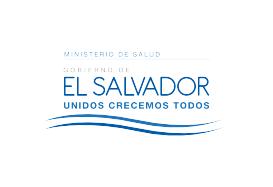 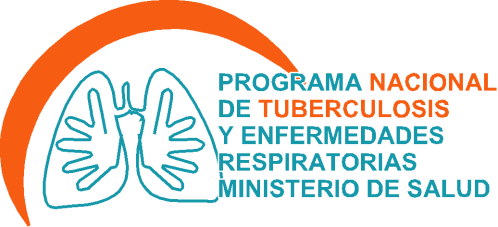 La introducción de este modelo responde a los siguientes objetivos:
3.Fortalecer la apropiación de la respuesta nacional, enmarcando la ayuda externa bajo la sombrilla de una única estrategia nacional, evitando así fragmentaciones y favoreciendo una respuesta nacional única implementada de una forma multisectorial.
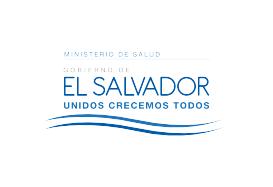 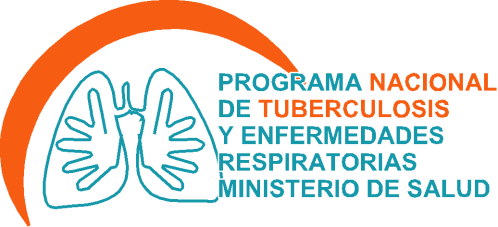 Los principios clave del modelo propuesto son:
Permitir un uso más flexible de los fondos de subvención dentro de los parámetros del PENMTB.

Centrarse en la consecución de objetivos programáticos en función de la medición de los indicadores de cobertura, repercusión y resultados seleccionados.

Los desembolsos se basan estrictamente en el desempeño respecto a un conjunto de indicadores predefinidos.
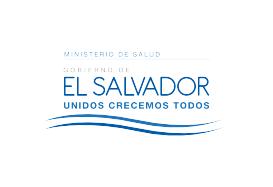 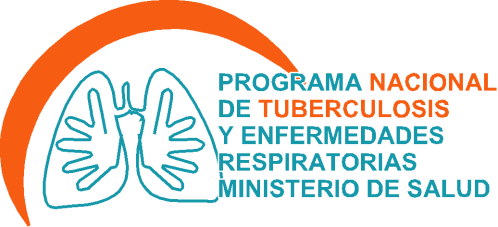 Los principios clave del modelo propuesto son:
El modelo incluye mecanismos sólidos para verificar la calidad de los datos y de los servicios.
Los ahorros se podrán reinvertir en la respuesta nacional y se incentivarán aquellas intervenciones que hagan mejor uso de los recursos.
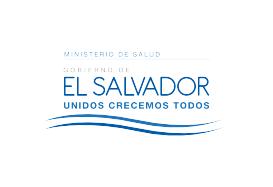 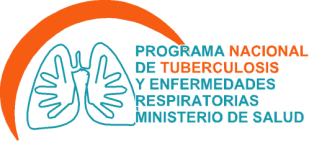 Documentación recibida con la notificación de aprobación la Nota Conceptual
Formulario de revisión y recomendaciones para la Nota Conceptual - en inglés y en español
Formulario de respuestas del solicitante
Anexo: Nueva estructura del Acuerdo de Subvención
Normativas sobre las Subvenciones del Fondo Mundial (Clausulas Generales) - en inglés y en español: favor de notar que la traducción al español es de cortesía y no oficial
MODELO BASADO EN DESEMPEÑO
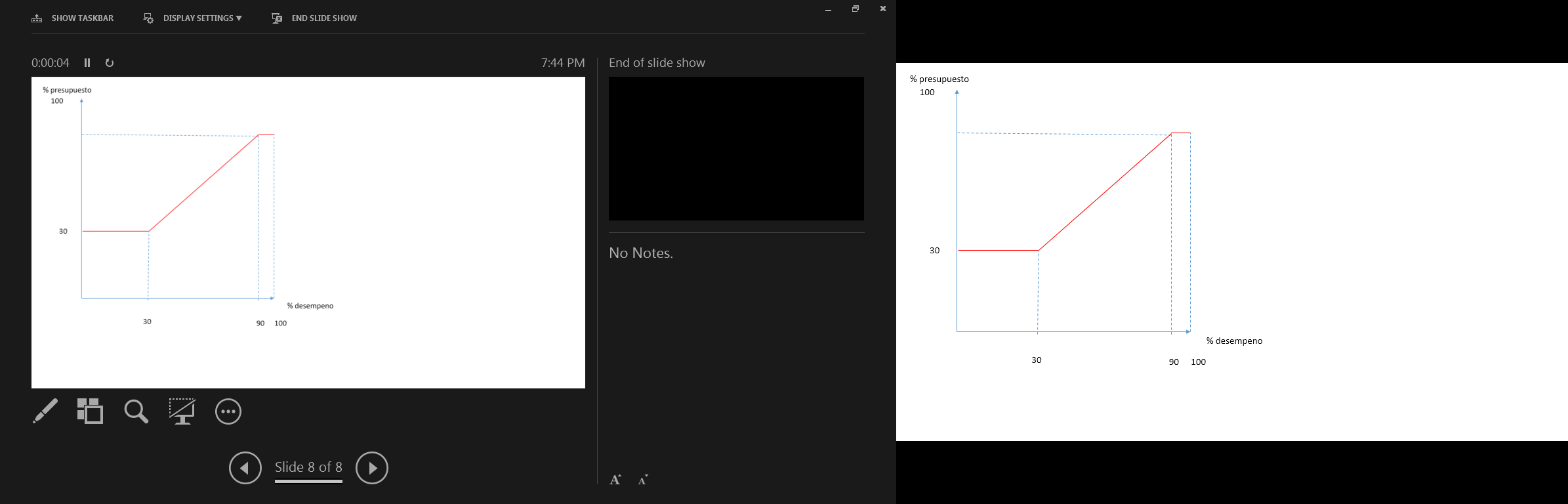 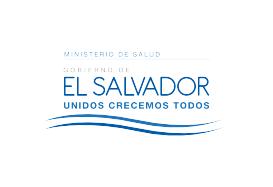 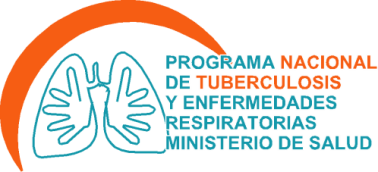 METAS Y MODELO BASADO EN DESEMPEÑO
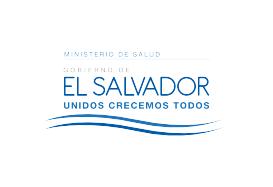 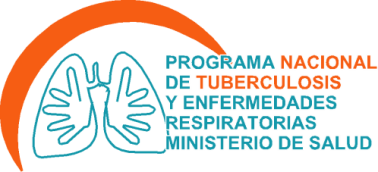 Próximos pasos
Respuesta a aclaraciones y recomendaciones de la Secretaria del Fondo Mundial (SFM) y Panel de Revisión Técnica (PRT).

Respuesta a aclaraciones del PRT y SFM, y revisión  por parte de la Gerente de Portafolio.

Finalizar la propuesta de subvención.

Firma de convenio de Subvención.
GRACIAS